MATH IS FUN!
eTwinning project
We present some ideas of geometry.
Children used their bodies to build 
basic geometric figures.  You can build 
the same way the other figures, have fun.
Class  4C
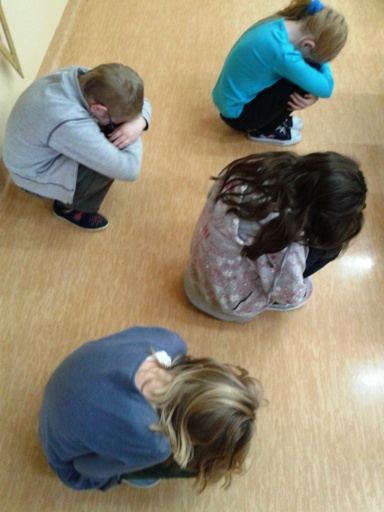 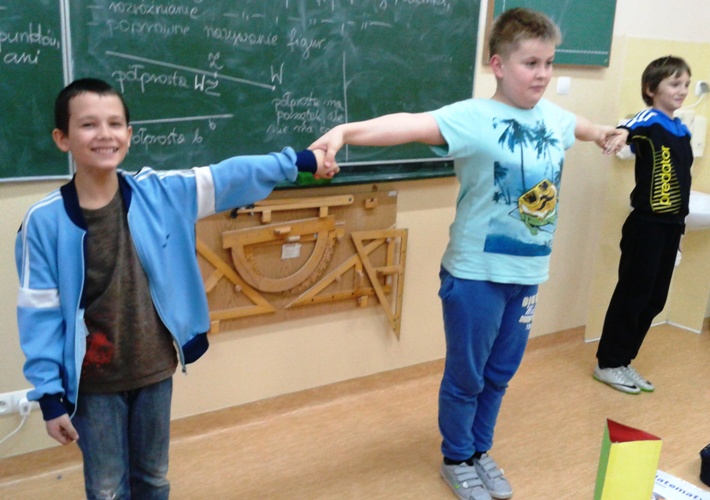 points
line segment
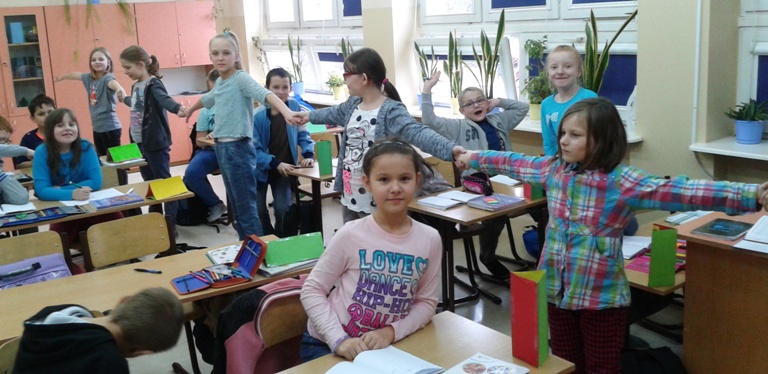 line
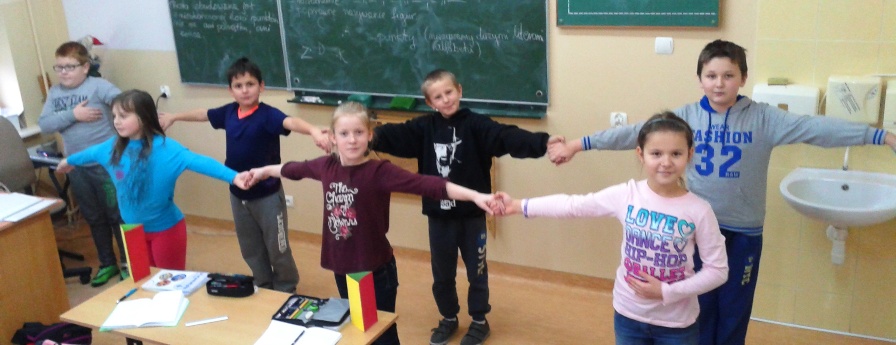 two rays
Class  5C
Introducing the concept of the height of the triangle
Pupils watch various models of the triangles. 
The height of the triangle is shown by string.
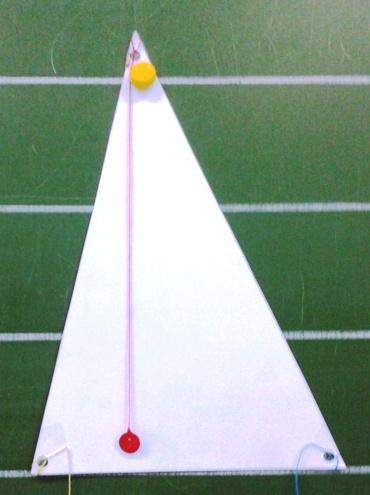 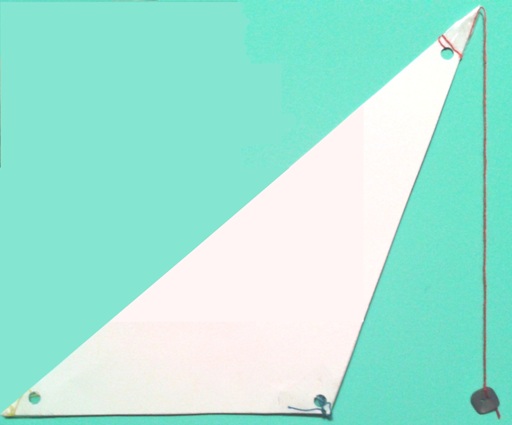 Obtuse triangle
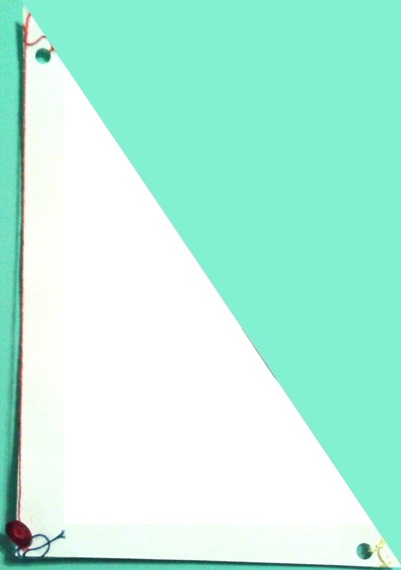 Right triangle
Acute triangle
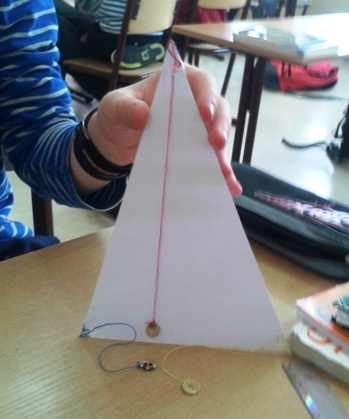 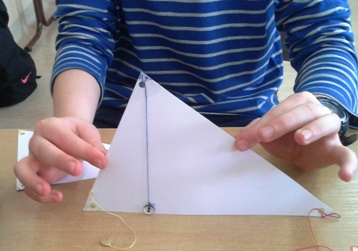 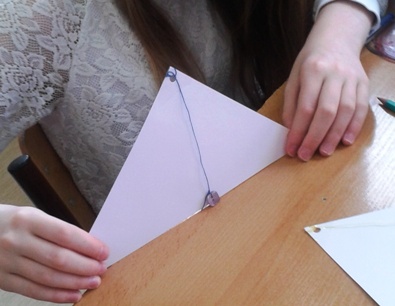 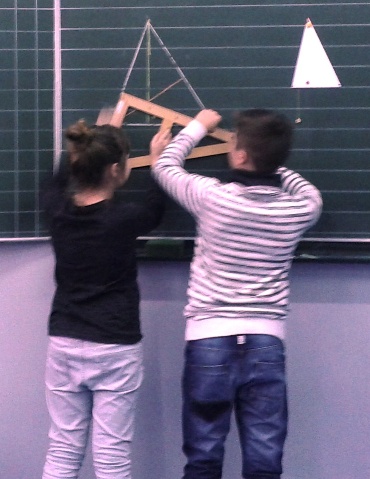 Children draw the various heights of triangles
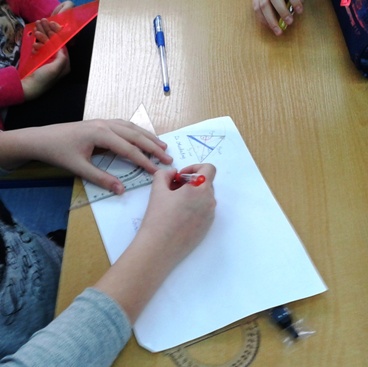 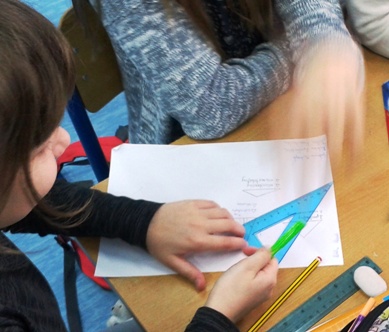 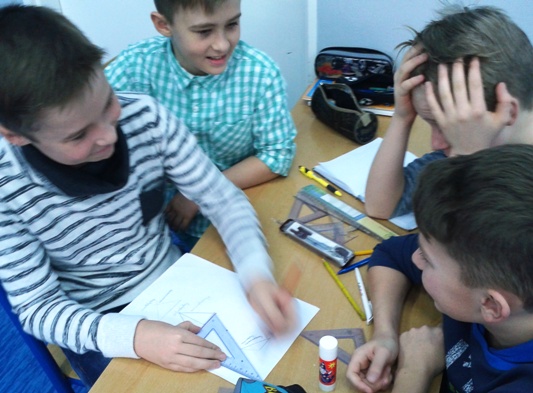 Greetings from Nowiny